Линейные неравенства. Системы линейных неравенств.Повторение.
Полякова Светлана Владимировна
МБОУ СОШ №1 г. Новочеркасска
Математическая разминка(устная работа)
Задание 1.
О числах a и c известно, что a<c. Какое из следующих неравенств неверно?
                                     1)  a+8<c+8

                                     2)  − a/33<− c/33
       
                                     3)  a−2<c−2
Свойства неравенств, используемые в данном упражнении:
1. Если a>b, то   a+c>b+c.
2. Если a>b и k>0, то ak>bk.
3. Если a>b и k<0, то ak<bk.
Задание 2. 
Найдите соответствие  между неравенством и графической интерпретацией его решения.
                             -x < 3
                      
   1) 

   2) 

   3)    

   4)
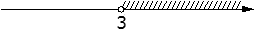 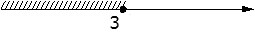 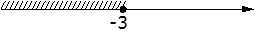 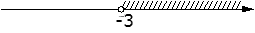 Задание 3. 
На каком рисунке изображено множество решений системы неравенств
 

1)  

2)  

3)

4)    система не имеет решений
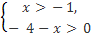 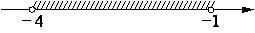 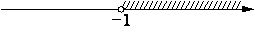 Задание 4.
    При каких значениях b система неравенств не имеет решений?
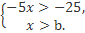 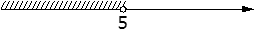 Задание 5.
Найдите наибольшее целое решение системы неравенств.

а)




б)
Задание 8.
При каких значениях
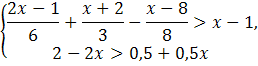 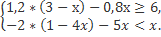 Задание 6.
При каких значениях x функция принимает отрицательные значения?
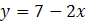 Задание 7.
При каких значениях x обе функции принимают неположительные значения?
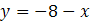 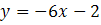